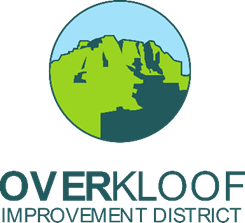 OVERKLOOF CID NPC AGM 2023
16 November 2023
Northoaks Estate Clubhouse, Hout Bay
AGENDA
1.	Registration 
2.	Welcome & Apologies
3.   	Membership 
3.1	Resignations 
3.2	New members
4.	Quorum to constitute a meeting
5.	Previous AGM minutes
5.1	Approval
5.2	Matters arising
6.	Chairman’s Report
7.	Feedback on operations 2022/23
8.	Noting of Audited Financial Statements 2022/23
9.	Approval of Business Plan and Implementation Plan 2024/25 
10.	Appointment of a Registered Auditor
11.	Confirmation of Company Secretary
12.	Election of Board Members
13.	General
14.	Q & A
15.	Adjournment
OCID AGM
1.	Registration
2.	Welcome & Apologies
3.	Membership 
	3.1	resignations 
	3.2	new members
4.	Quorum to constitute a meeting
5.	Previous minutes
	5.1	Approval minutes of AGM (24/11/2022)
	5.2	Matters arising
6. CHAIRMAN’S REPORT
BOARD MEETINGS
CORE BUSINESS
SERVICE PROVIDER MANAGEMENT – SAFETY + SECURITY, URBAN MAINTENANCE, PROJECTS
DAY TO DAY OPERATIONS MANAGEMENT
FINANCIAL REPORTS TO CCT
COMMUNICATION WITH RESIDENTS
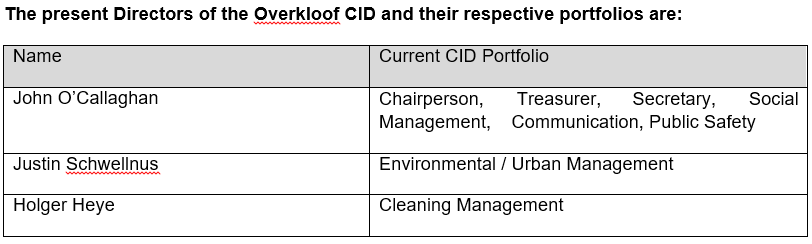 Committee members:
Meryl Butt (Communication, Social Upliftment), Marilyn Leadsom (Urban Management, Social Upliftment), Pierr Roodt
[Speaker Notes: Refer to Stonewood liquor license application but out of scope for AGM]
7. FEEDBACK ON OPERATIONS 2022-23
CORE BUSINESS
PUBLIC SAFETY 
CLEANSING, ENVIRONMENTAL UPGRADING, URBAN MAINTENANCE  
PROJECTS 
SOCIAL UPLIFTMENT
NEIGHBOURHOOD SOCIALS
7. 1. FEEDBACK ON OPERATIONS 2022-23
CORE BUSINESS - PUBLIC SAFETY 
Cameras – pipetrack (IR), mountain pathway (IR, thermal)
CCP contribution
Meryl Butt Overkloof HBNW representative 
Engagement Forestry and Fisheries
Fire services department serviced all the fire hydrants. Water pressure check - Bridoon
7. 2. FEEDBACK ON OPERATIONS 2022-23 – HB CRIME STATS
7.3. FEEDBACK ON OPERATIONS 2022-23
CORE BUSINESS - CLEANSING, ENVIRONMENTAL UPGRADING, URBAN MAINTENANCE 
Ongoing maintenance contract work
CORE BUSINESS - PROJECTS
Ongoing rehabilitation of public open spaces – reporting and feedback to the City
Further planting and maintenance of indigenous trees, sourced from City nursery (at no cost) – to date 100 trees (Cape Ash, Yellow wood, Olives, Pin Oaks)
Pathway to pipetrack clearance
7.4. FEEDBACK ON OPERATIONS 2022-23
CORE BUSINESS – SOCIAL UPLIFTMENT
Ladles of Love 
CORE BUSINESS – NEIGHBOURHOOD SOCIALS
CORE BUSINESS – COMMUNICATION
3 x Whatsapp Groups (Social, Security and First responders)
Googlegroups email
Facebook page
HB CIDs channel
Ward 74 service request channel (Cllr Quintas channel)
We encourage or City service request be made via C3 system. Note Reference no for escalation to CID / Cllr Quintas if unresolved.
[Speaker Notes: Thanks to Marilyn for tireless efforts on fire-hydrants, neighbourhood upkeep, Ladles of Love]
8. NOTING OF AUDITED FINANCIAL STATEMENTS 2022-23
Clean audit report
Revenues R544k (2022: R519K )
Net surplus R144k (2022: R145k )
Cash on hand R569k (2022: R424k ). 
Reserves arise from budget surpluses and are carried forward to future periods for projects that will be for the benefit of the neighbourhood
9.1. SURPLUS POSITION 30/06/2023
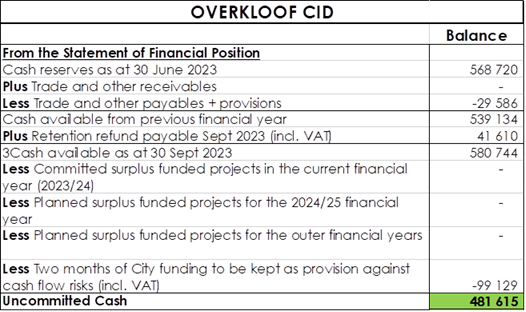 9.2. – 9.3. APPROVAL OF SURPLUS FUNDS UTILISATION
Approval of additional surplus funds utilisation for 2023/24 – none budgeted
Approval of surplus funds utilisation for 2024/25 - none budgeted
9.4 APPROVAL OF BUDGET – 2024/2025
9.4. APPROVAL OF BUDGET – 2024/2025 (CORE BUSINESS)
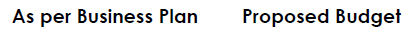 9.5. APPROVAL OF BUDGET 2024/2025 - GENERAL EXPENDITURE
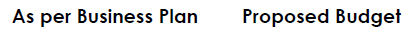 9.6. APPROVAL OF BUDGET 2024/2025PROJECTS AND CAPEX
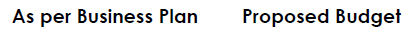 9.5 IMPLEMENTATION PLAN 2024/25
PROGRAM 1 - OCID MANAGEMENT & OPERATIONS 	
PROGRAM 2 - OCID PUBLIC SAFETY
PROGRAM 3 - OCID CLEANSING & ENVIRONMENTAL INITIATIVES
PROGRAM 4 - OCID URBAN MANAGEMENT INITIATIVES
PROGRAM 5 - OCID SOCIAL INTERVENTION INITIATIVES
PROGRAM 6 - OCID MARKETING INITIATIVES
OCID AGM 2023
10.	Appointment of registered auditors
11.	Confirmation of Company secretary
12.	Election of Board Members (director rotation – H Heye)
13.	General (actions from previous members meeting)
	13.1.	Boundary fence
	13.2	New CID legislation
	13.3	Applegarth development / security 
	13.4	Water supply

15.	Q & A
16.	Adjournment
THANK YOU:

NORTHOAKS ESTATE
CITY OF CAPE TOWN
OCID BOARD AND COMMITTEE MEMBERS
THANK YOU FOR ATTENDING. WE LOOK FORWARD TO YOUR SUPPORT AND A SUCCESSFUL SRA!